God’s Story
God’s Story: The Story of Salvation
Once we realise the Bible is not a single book designed to be read from beginning to end, it is, easier to see it as a whole.
The books were not written chronologically (in date order) nor are they now arranged chronologically. 
If you step back and look at the Bible as a whole, it tells the story of the relationship between God and the world from the start of time (in Genesis) until its ending (in the book of Revelation).
A Five Act Play
Some people describe the Bible as a five act play.





The Bible tells the story of the expression of God’s love in the world, a love that caused him to send his Son to die for us. As we live our lives, we continue the story of God’s love in the world.
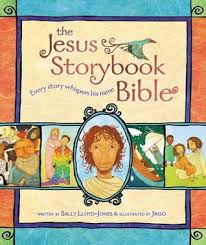 The Garden
God looked at everything he had made. ‘Perfect!’ he said. And it was.
But all the stars and mountains and oceans and galaxies and everything were nothing compared to how much God loved his children. He would move heaven and earth to be near them. Always. Whatever happened, and whatever it cost him, he would always love them. 
And so it was that the wonderful love story began...
You see, no matter what, in spite of everything, God would love his children – with a Never Stopping, Never Giving Up, Unbreaking, Always and Forever Love. And though they would forget him, and run from him, God’s children would miss him always, and long for him – lost children yearning for their home. 
Sally Lloyd-Jones: The Jesus Storybook Bible (p28, 36)
Did you know: The naked eye can see 4,548 stars in the night sky, and there are between 100 Billion and 400 billion stars in our galaxy.
Abraham
Years passed and things didn’t get any better... God’s world was still full of tears. It was never meant to be like this. But God was getting ready to do something about it. He was going to make all the wrong things right, and he was going to do it through... a family.
God told Abraham his Secret Rescue Plan.‘ Abraham, I will make your family very big,’ God promised. ‘Until one day your family will come to number more than even all the stars in the sky.’
‘You will be my special family, my people, and through you everyone on earth will be blessed!’ It was an incredible promise – God was going to rescue the world through Abraham’s family! One of his great-great-great grandchildren would be the Child, the Promised One, the Rescuer.
Sally Lloyd-Jones: The Jesus Storybook Bible (p56, 58, 59)
God gave Moses Ten Rules called Commandments... ‘God promises to always look after you,’ Moses said. ‘Will you love him and keep these rules?’ ‘We can do it! Yes! We promise!’
But they were wrong. They couldn’t do it. No matter how hard they tried, they could never keep God’s rules all the time. God knew they couldn’t. And he wanted them to know it, too. Only one Person could keep all the rules. And many years later God would send him – to stand in their place and be perfect for them. Because the rules couldn’t save them. Only God could save them.
Sally Lloyd-Jones: The Jesus Storybook Bible (p105-107)
The Promised Land
God’s people entered their new home... 
Joshua said, ‘God has brought you safely here. Now will you do what he says?’ Everyone said, ‘We promise!’ I’m afraid they didn’t keep their promise... and many years later, just as God warned them, things would go badly for God’s people...
They wanted a king... so God gave them Saul... but he became proud and stopped listening to God...
God said ‘ I need a king who loves me and will teach my people to love me...’ 
He chose David to be king because God was getting his people ready for an even greater King who was coming...
Sally Lloyd-Jones: The Jesus Storybook Bible (p114, 116, 118)
The Exile
Things were not looking good for God’s people. They had been captured and taken far from home – and now they were slaves of the king of Babylon. But God had not left his people. He was with them and he was looking after them... When they came home from being slaves, they had forgotten how God wanted them to live, or who they were supposed to be...
But Ezra and Nehemiah helped them remember how God had always, all through the years, been loving his children – keeping his promise to Abraham, taking care of them, forgiving them... now the time had almost come for the best part of God’s Plan. God himself was going to come. Not to punish his people – but to rescue them.
Sally Lloyd-Jones: The Jesus Storybook Bible (p152, 170, 172, 175)
Jesus is Here!
Jesus is born! 
God sends a baby to rescue the world. The Mighty God becomes a helpless baby. The King comes not to be the boss, but to be a servant. Jesus helps and heals many people. Jesus stories show people they can never be too lost for God to find them. Jesus teaches people how to pray. He shows people how they can stop running away from God and run to him instead. Even the wind and waves obey Jesus. When he is with his friends, they have no reason to be afraid. For Jesus to be the Rescuer, he has to let the Roman soldiers crucify him. His love holds him to the cross. His body is placed in a tomb. But on the third day, Jesus is alive again. Jesus was making the sad things come untrue. He was mending God’s broken world. God is making even death come untrue.
Sally Lloyd-Jones: The Jesus Storybook Bible (pp177-325)
[Speaker Notes: https://www.bible.com/videos/3367-john-21-from-lumoproject-dot-com   = tell people about videos on Bible.com]
Pentecost
Even though Jesus goes back to be with his Father, he doesn’t leave his friends alone. He comes to live inside their hearts, reminding them they are God’s loved children. So Jesus friends stop being scared and run to tell others the message of God’s love.

Sally Lloyd-Jones: The Jesus Storybook Bible (pp326-333)
Paul
Saul the rule-keeper becomes Paul the servant because he meets Jesus. For the rest of Paul’s life he travels around telling people: You don’t have to be good at being good for God to love you. You just have to believe in Jesus and follow him. 

Sally Lloyd-Jones: The Jesus Storybook Bible (pp334-341)
John, one of Jesus’ friends writes a wonderful message about the future, when God will make everything right: Look! God and his children are together again…Everything sad has come untrue…I have wiped away every tear from every eye…Look, I am making everything new!

Sally Lloyd-Jones: The Jesus Storybook Bible (pp343-348).
Future